ГПОАУ ЯО Ростовский колледж отраслевых технологий
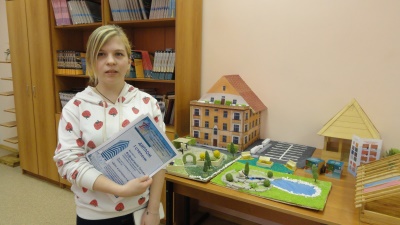 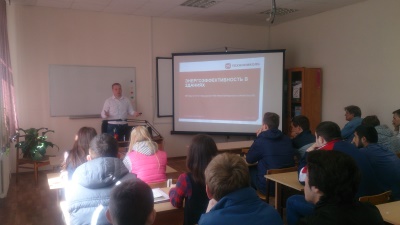 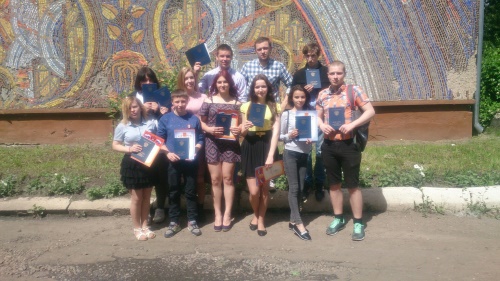 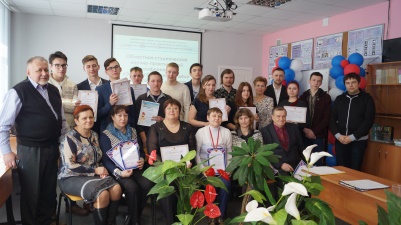 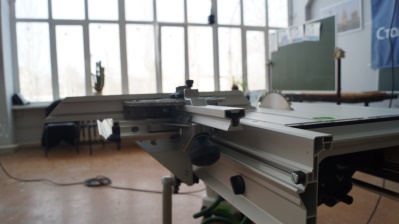 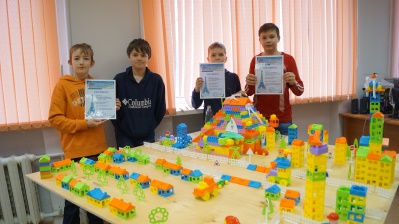 Зарубежный и отечественный опыт деятельности инновационных профессиональных образовательных организаций
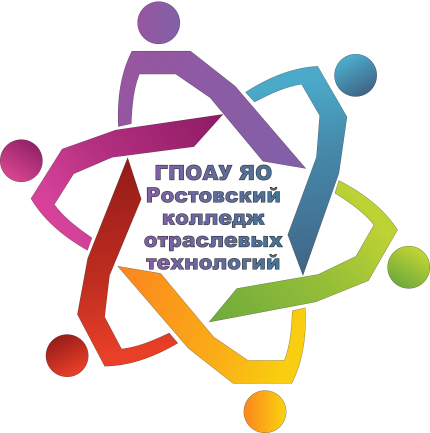 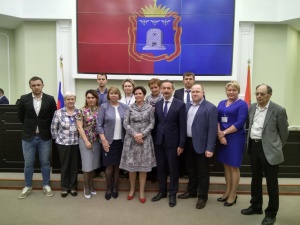 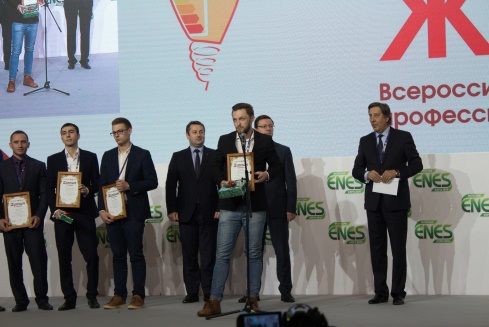 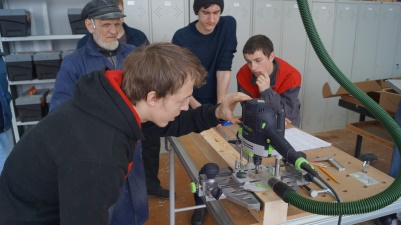 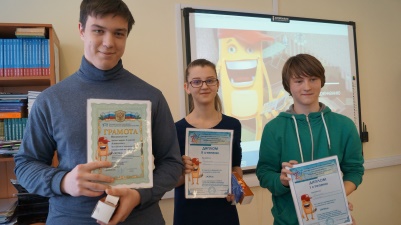 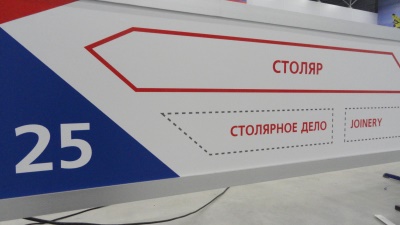 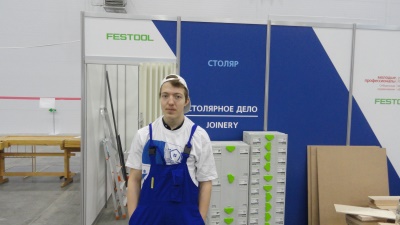 Введение
Инспектор ДПС

Высокопрофессиональный
      с/х работник

Вахтер

Парковщик

Фасовщик

Машинист

Шахтер

Лифтер

Почтальон
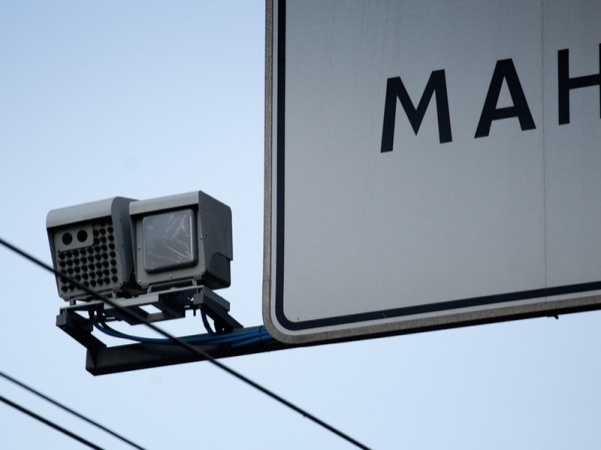 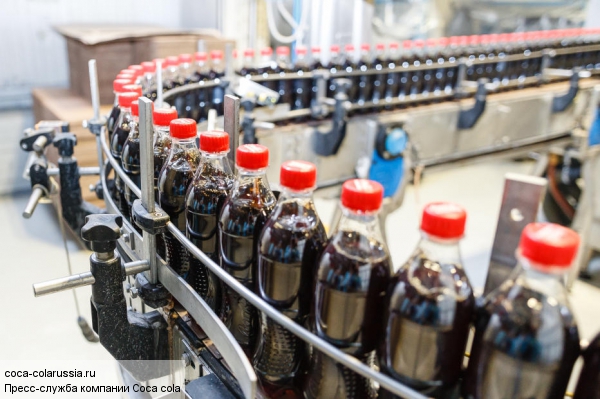 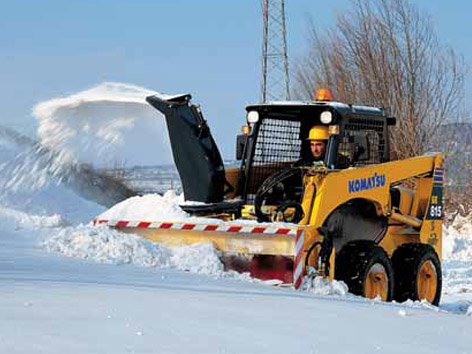 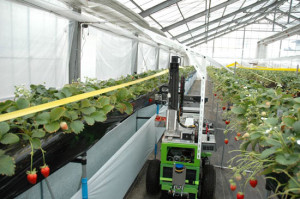 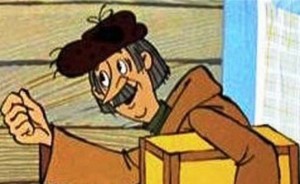 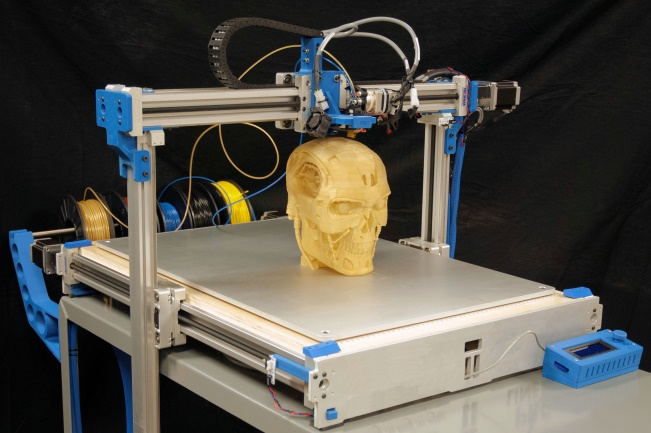 Введение
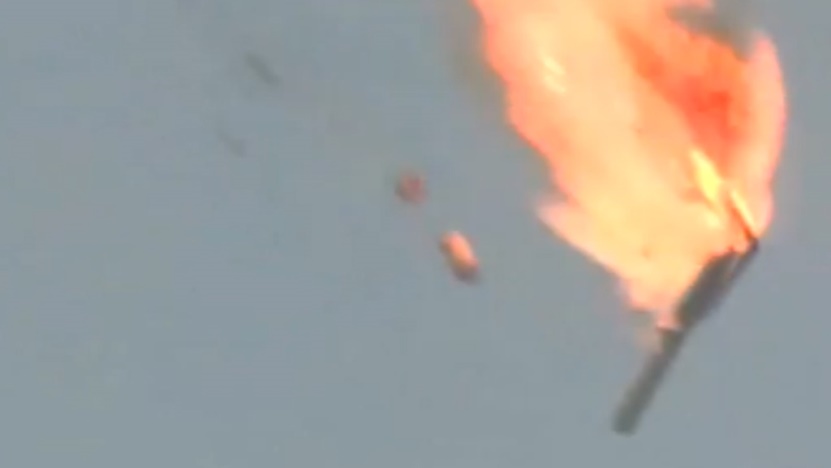 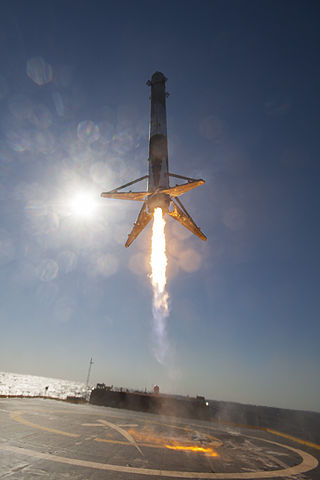 Ракета SpaceX отправила груз на МКС и села на платформу в океане
Ракета «Протон-М» упала из-за аварии
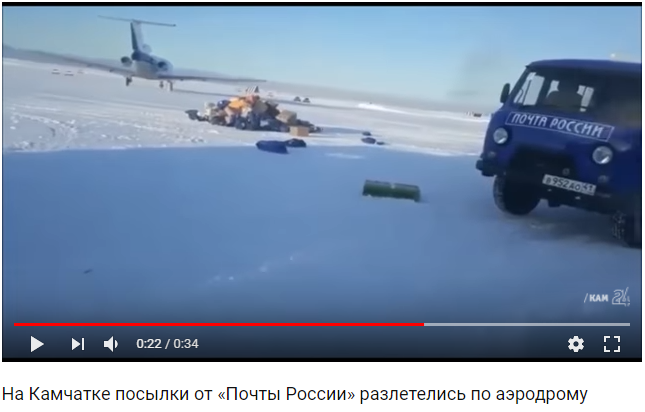 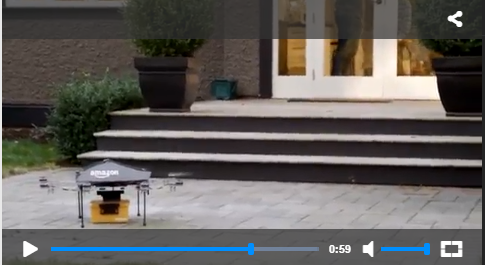 На Камчатке посылки от Почты России
разлетелись по аэродрому
Amazon собирается доставлять посылки
При помощи беспилотных дронов
Роль образования
Система образования
Экономический потенциал
Базис для экономического
развития общества, государства
Культурообразующая функция
Фактор национальной безопасности
Духовный потенциал
Подготовка высококвалифицированных работников
Научный потенциал
Социально-политическая функция
Развитие и повышение конкурентоспособности государства
Внедрение инноваций
Инновации во всех сферах





Инновации в сфере образования
Зарубежный опыт инновационных ПОО
Инновационное образование характерно для: Европы, Америки, Японии, Китая, Сингапура, Израиля, Австралии и др.
Зарубежный опыт инновационных ПОО
В этих странах используют различные модели инновационного развития:

предпринимательская образовательная организация;
образовательная организация – технолполис;
образовательный кластер;
вертикальная ПОО;
матричная ПОО;
Французская; 
шведская,
И др. модели
Зарубежный опыт инновационных ПОО
Особенности инновационного развития ПОО:
Усиление автономии и независимости ПОО.
Тщательная разработка инновационных организационных моделей ПОО.
Соответствие направлений подготовки самым востребованным в обществе специальностям
Реализация триады «наука – образование – производство»
Применение инновационных интерактивных средств, форм и методов обучения 
Создание инновационных кластеров;
Создание межуниверситетских центров коллективного пользования оборудованием
Интернационализация, транснационализация и глобализация образования; 
Новый уровень развития международного рынка образовательных услуг;
Предпринимательские ПОО
Поиск государственной поддержки;
Поиск частных инвестиций на инновационное развитие;
Независимость от государства;
Индивидуальность;
Коммерциализация;
ПОО - технополисы
Синергетический процесс взаимодействия между:
Образовательными учреждениеми;
Научными организациями;
Коммерческими предприятиями;

Совместное использование:
Кадровых ресурсов;
Финансовых ресурсов;
Материальных ресурсов
Образовательные кластеры
Образовательный кластер – совокупность взаиимосвязанных учреждений профессионального образования, объединенных по отраслевому признаку и партнерскими отношениями с предприятиями отрасли.
Образовательные кластеры
ПОО - кампусы
Кампус — университетский городок, обособленная территория, включающая всю инфраструктуру:
комплекс зданий и сооружений;
учебные корпуса;
Лаборатории;
Библиотека;
Спортзал;
Административные здания;
ПОО - кампусы
По масштабу:
Микрокампус в городской среде;
Миникампус;
Классический кампус;
Макрокампус;
Мегакампус;
ПОО - кампусы
По территориальному расположению:
Городского рассредоточенного типа;
Городского локального типа;
Загородного типа;
«Микст» (смешанный);
Отечественный опыт деятельности инновационных ПОО
Инновационное образовательное учреждение в РФ — ОУ, в котором ведется поиск новых моделей образования и управления, разрабатываются новые технологии обучения и воспитания, совершенствуются содержание и современные формы организации и стимулирования труда.
Образовательный кампус вг. Сургут
Работа по трем направлениям:
Образование;
Инновации;
Воздействие на городскую среду
Образовательный кампус вг. Сургут
Инфраструктура кампуса:
Инновационно-образовательная зона;
Административный  блок;
Инновационный центр;
Библиотека и типография;
Инженерно-хозяйственный центр;
Спортивно-оздоровительная зона;
Студенческий центр;
Жилая зона;
Прогулочно-парковая зона;
И т.д.
Инновационный научный центр «Сколково»
Инновационный центр «Сколково» — современный научно-технологический инновационный комплекс по разработке и коммерциализации новых технологий, а также территория, представляющая собой протуберанец за МКАД, и городской микрорайон Москвы.
Инновационный научный центр «Сколково»
Структура центра:
Технопарк;
Центры коллективного пользования;
Кластеры;
Образовательные проекты;
Многопрофильные образовательные комплексы
Основные характеристики:
Многоуровневость;
Многофункциональность;
Кооперация ресурсов;
Преемственность обр. программ;
Единое образовательное пространство;
Шаговая доступность;
Многопрофильные образовательные комплексы
Этапы стратегического управления:
Определение миссии, целей образовательной организации; 
SWOT-анализ и корректировку целей; 
Выбор стратегии развития; 
Внедрение стратегии;
Заключение
Все инновационные ОО создаются на базе крупных образовательных организаций;
Инновационные ОО создаются на базе ВУЗов;
ПОО – входят в состав инновационных ОО;
Необходимо создать модели инновационных ПОО для организаций СПО.